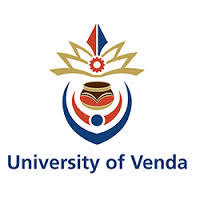 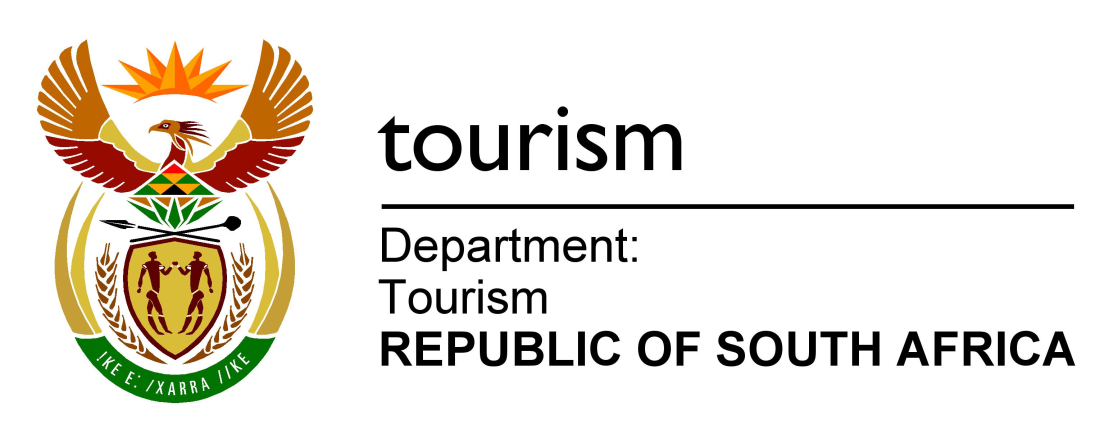 An analysis of the public sector expenditure in the tourism value chain
Univen
Tourism Research Webinar: 
30 October 2020
The Economic Significance of Tourism in South Africa
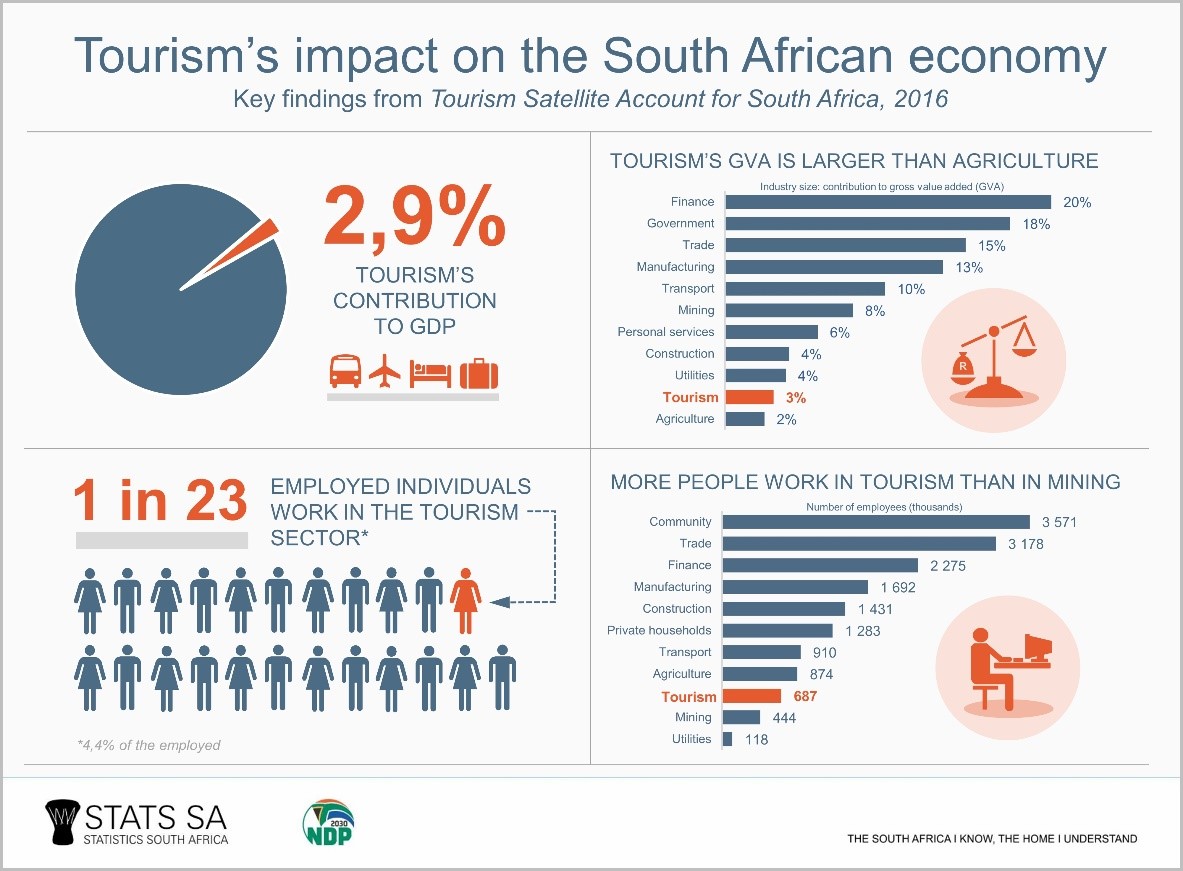 Study objectives
Examine the value chain of the tourism sector generated from public expenditures.
Determine the enterprises that benefit from public expenditures within the tourism value chain.
Assess the socio-economic opportunities within the value chain for black entrepreneurs.
The Conceptual Framework
The Conceptual Framework
Methods
Limitations and proxies
Available: Data on LEs, QSEs, EMEs
More transformational
Non-grouped (Emerging enterprises)
No linkages (Small enterprises)
Less transformational
Domineering/grouped enterprises
Enterprises with forward & backward linkages
Unavailable: Data on spending according to B-BBEE
Estimations based on proxies
Response Rate and Reconfiguration
B-BBEE Level of Enterprises registered with National Treasury
Tax & BBBEE status of Enterprises registered with National Treasury
Demarcating the boundaries of the chain
Concentration of Tourism-related Public Expenditure 2013-18
Results on Dominance in the Accommodation Sub-Sector
Results on Linkages in the Transport Sector
What economic opportunities exist for black-owned enterprises?
Low initial outlay sectors 
ground transportation - e.g. car hire 
food and beverages - e.g. restaurants, 
travel agencies, and
 incidental services - e.g. laundry 
High initial outlay sectors?
barrier to entry – need huge capital and is dominated by groups in the accommodation sector and linkages in the transport
Conclusions
Value chain
Benefitting
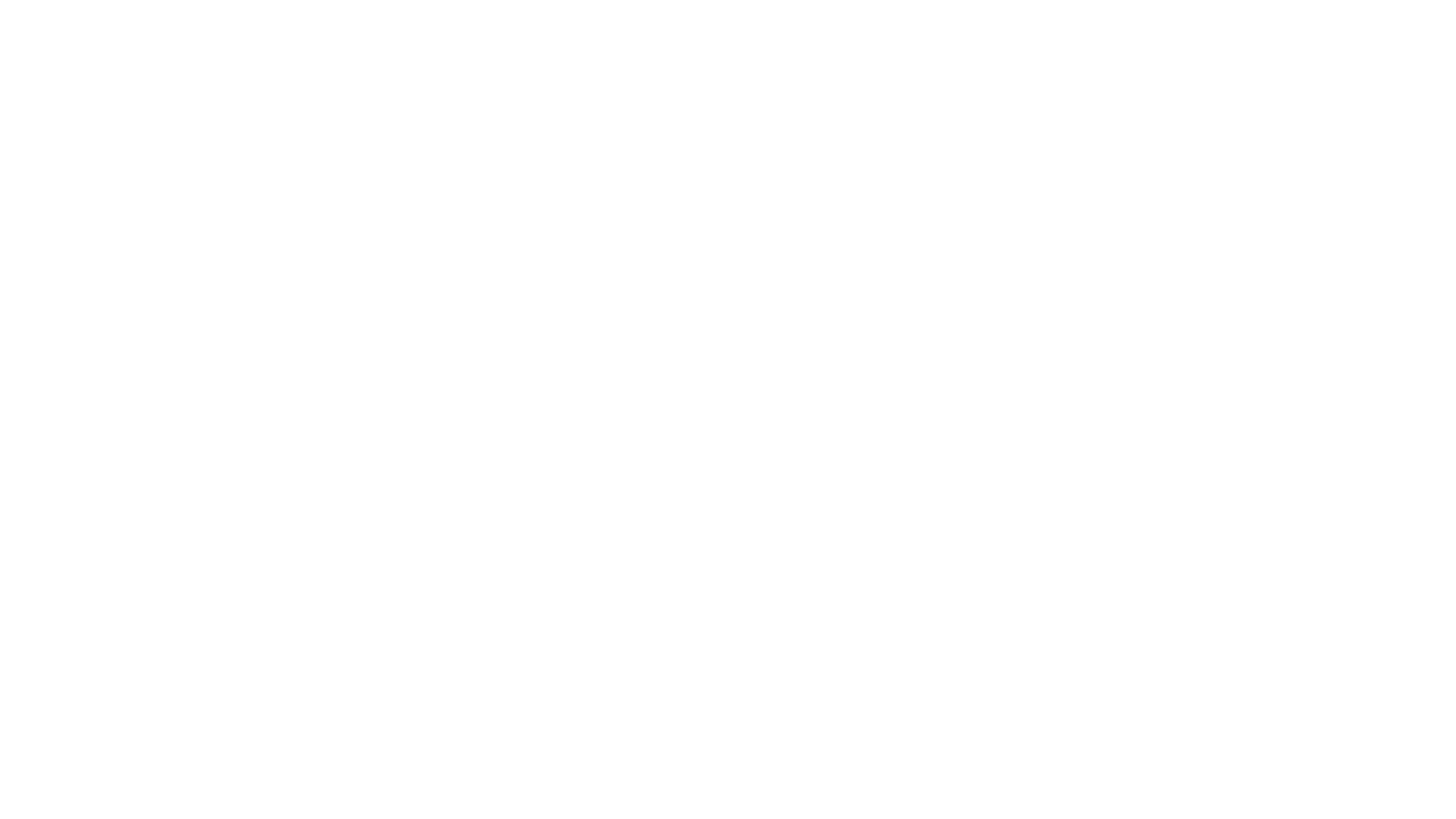 Policy Recommendations
Thank you